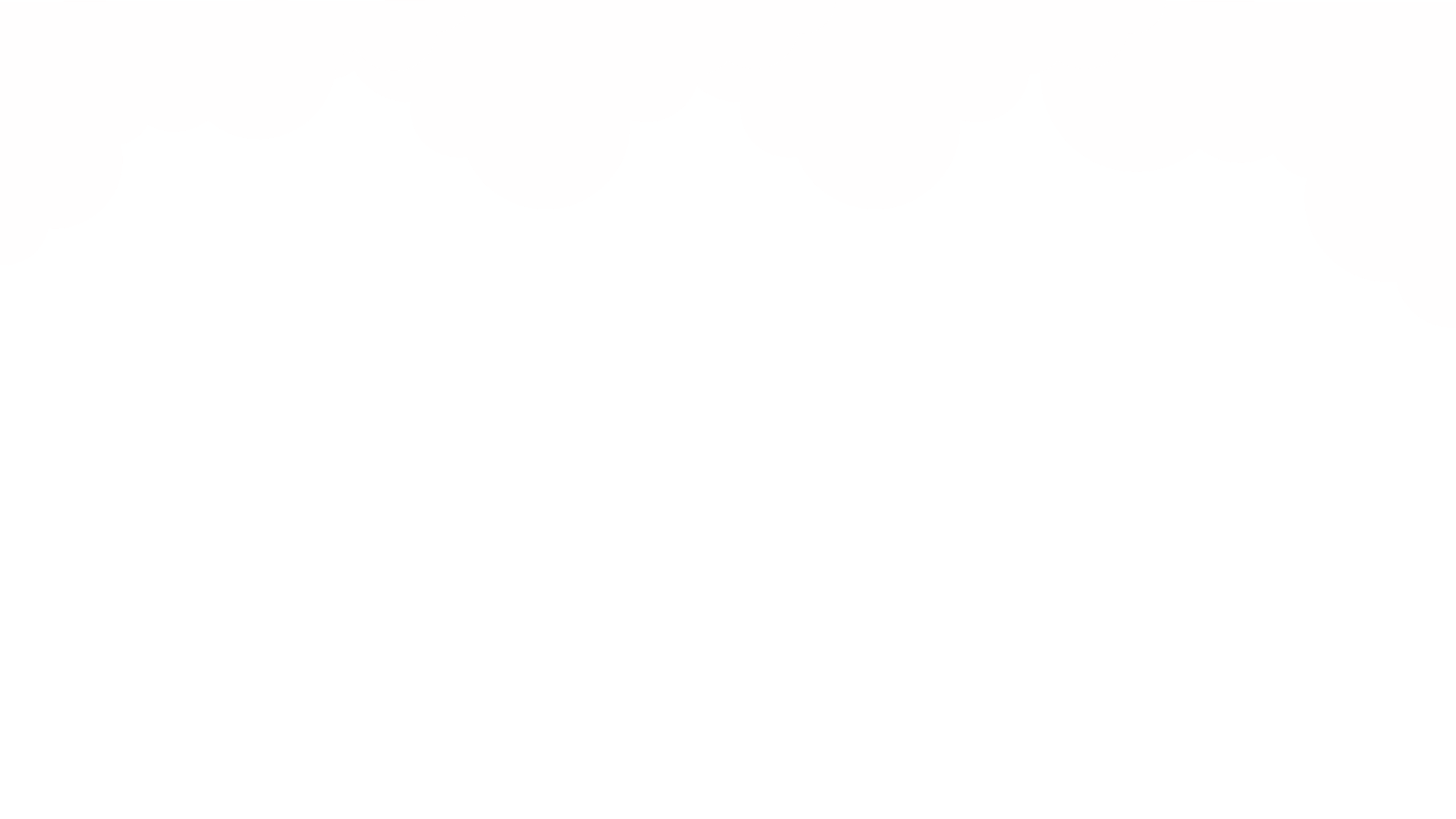 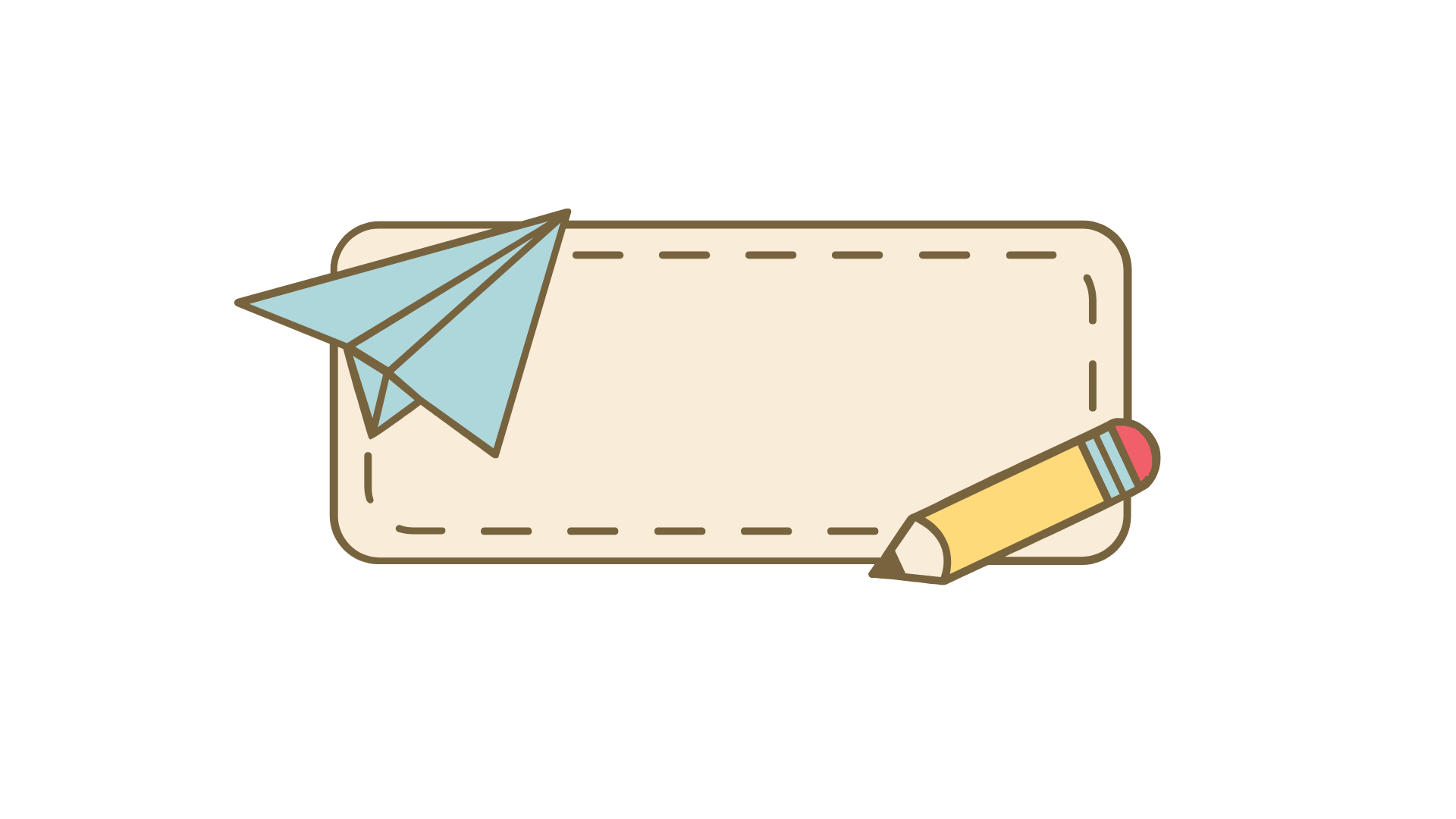 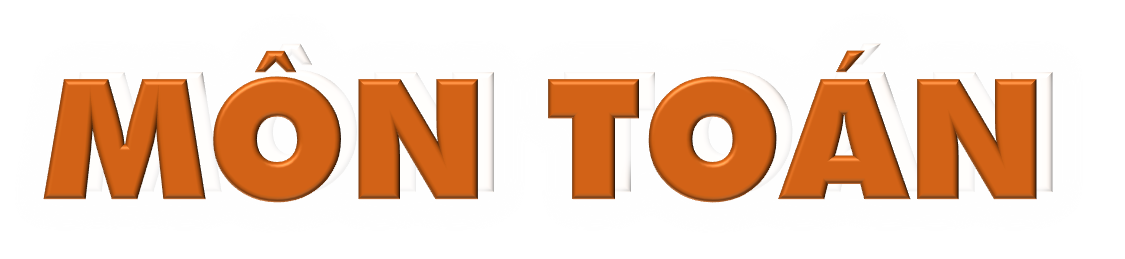 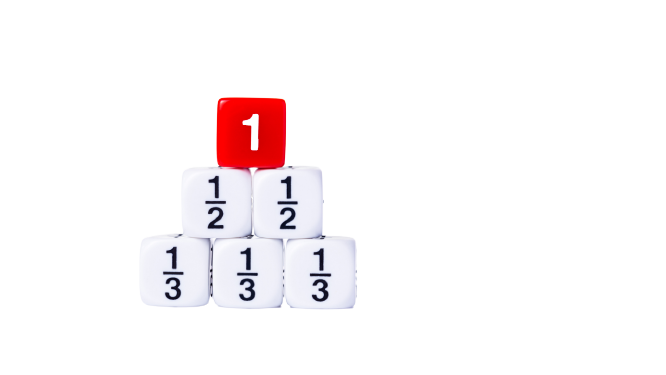 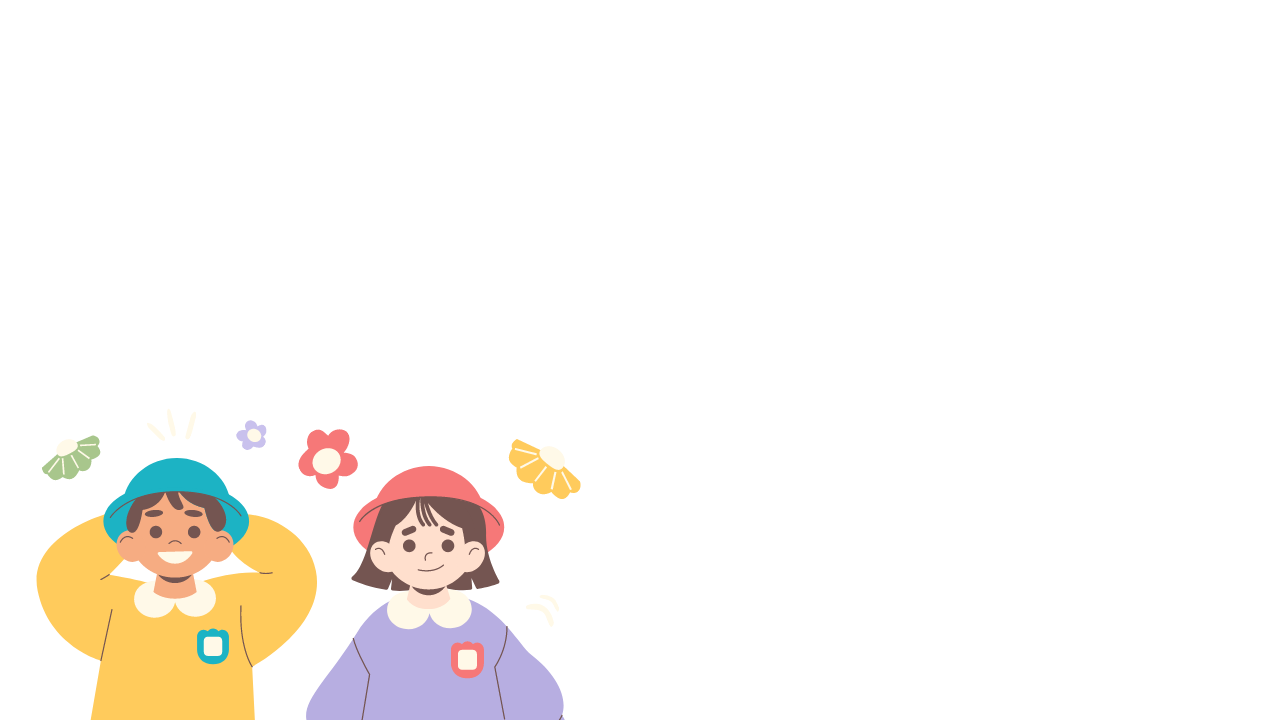 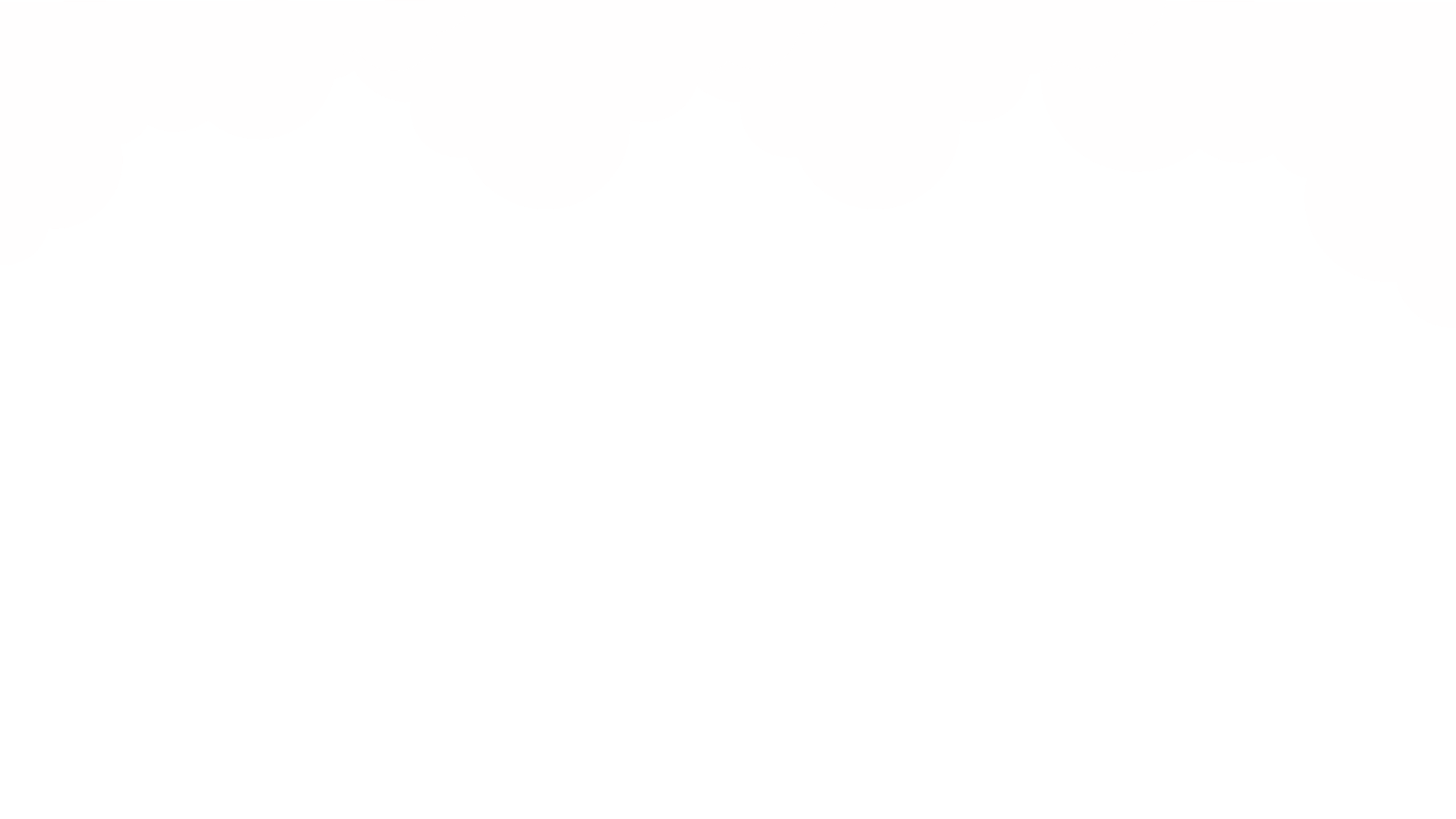 KTUTS
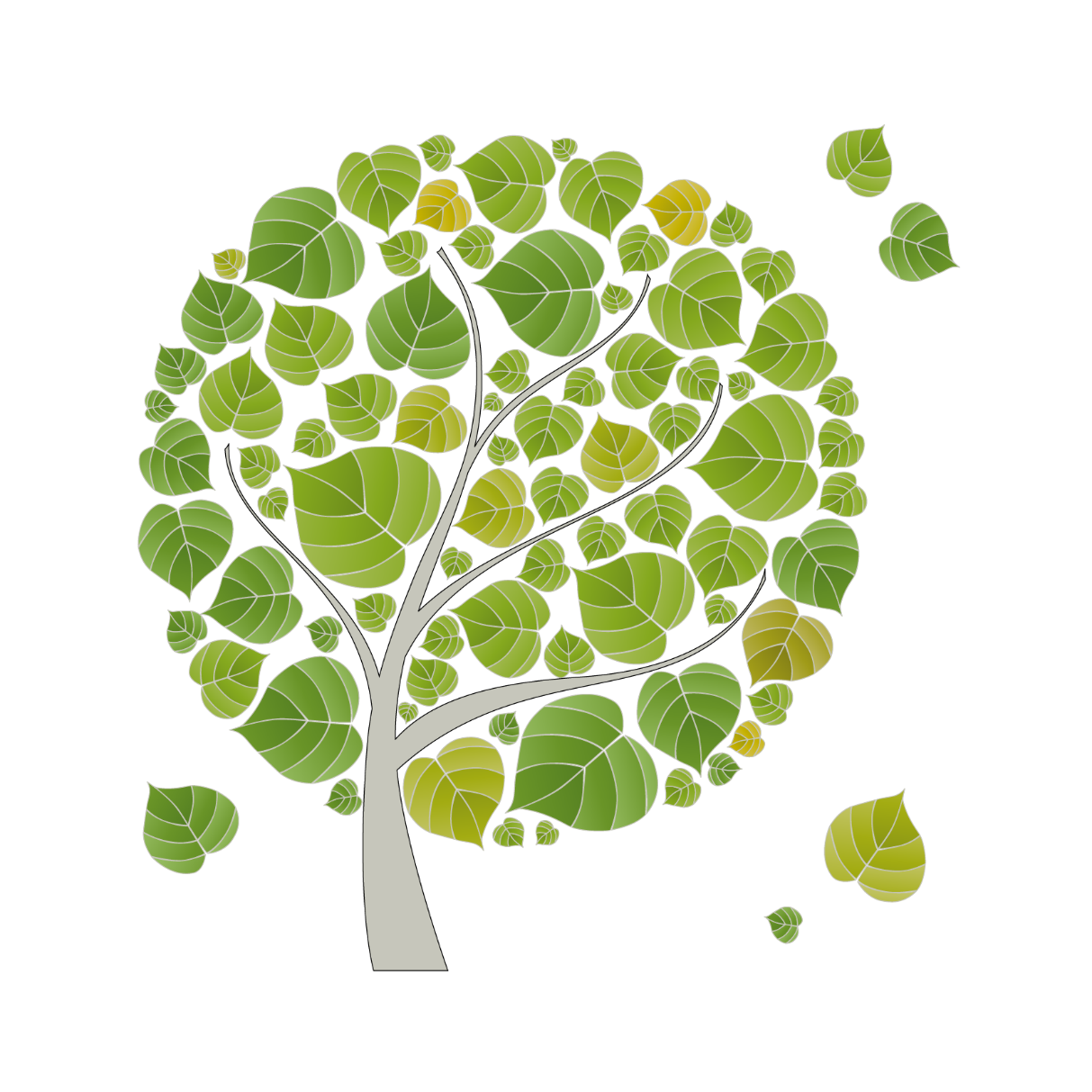 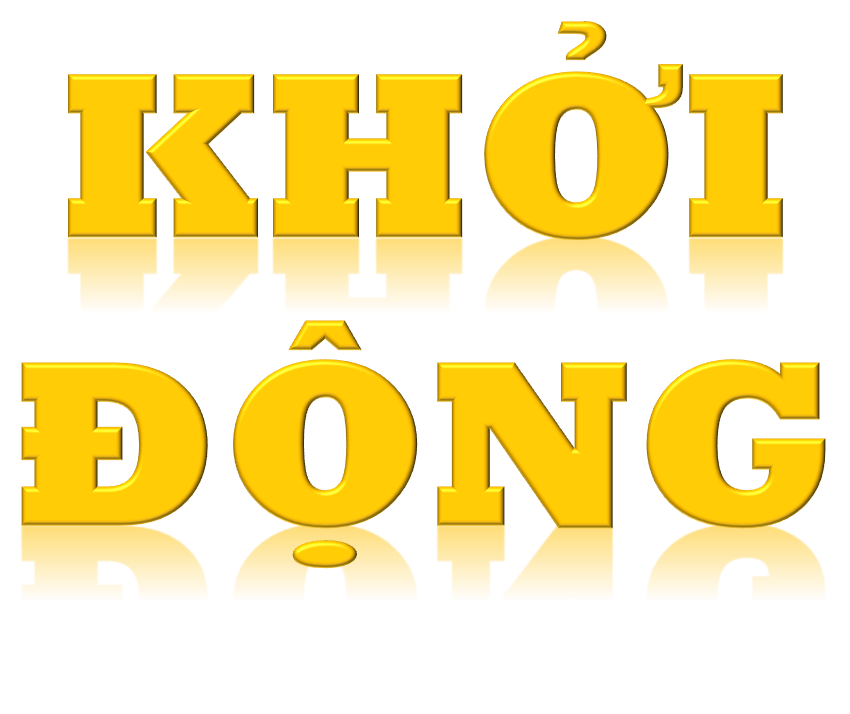 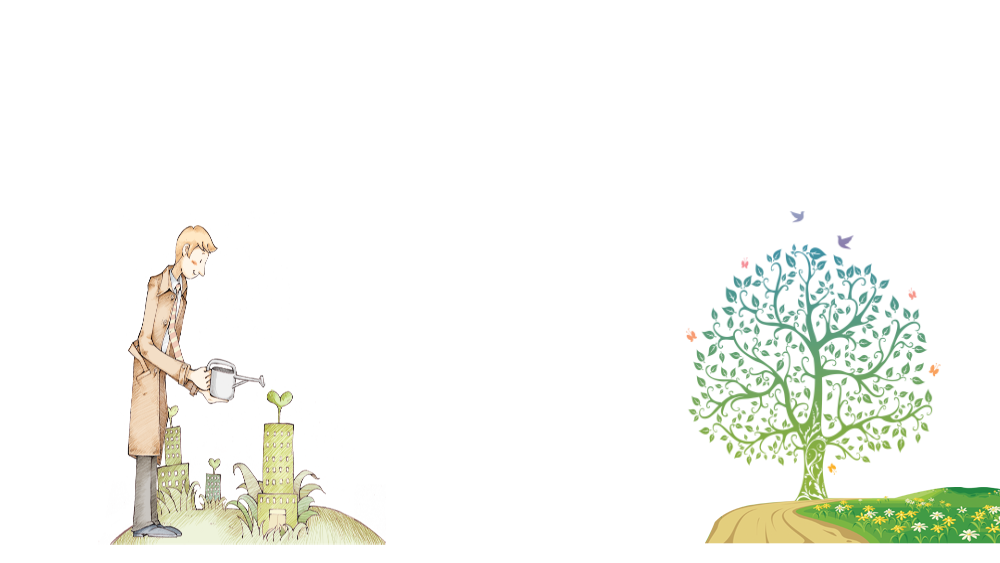 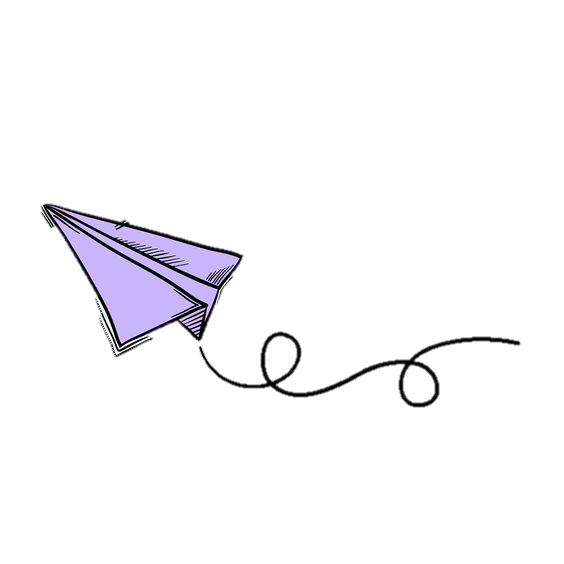 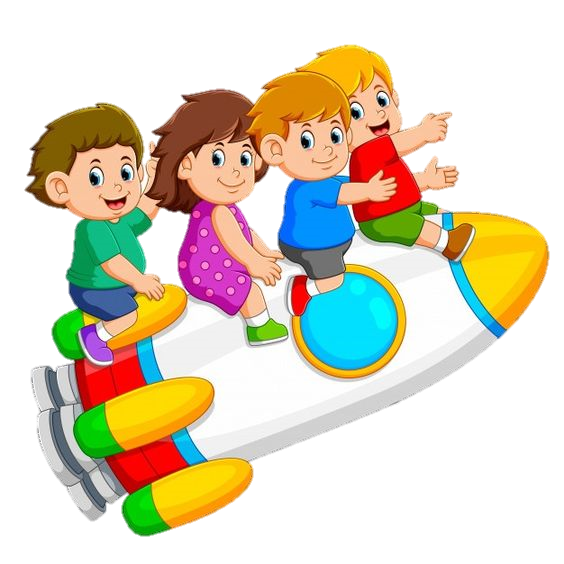 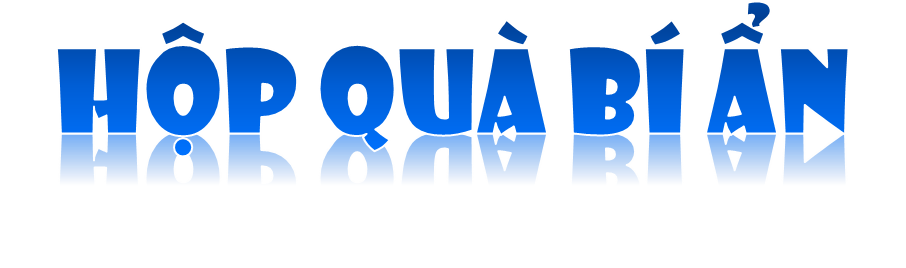 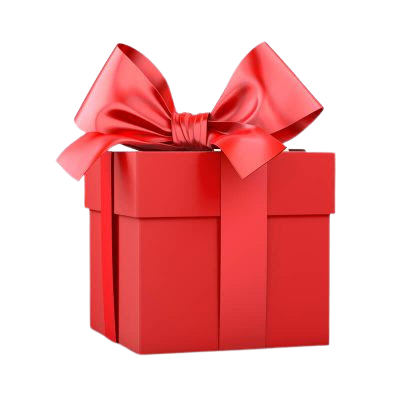 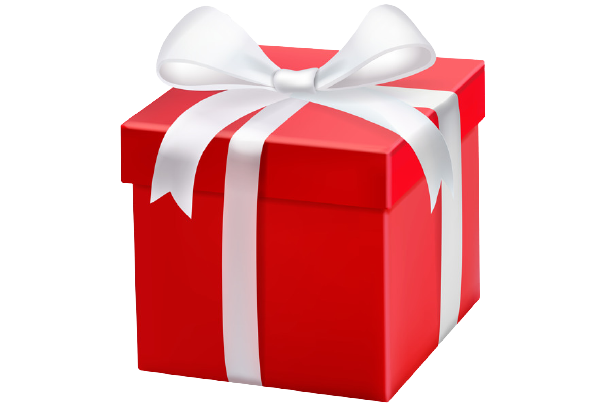 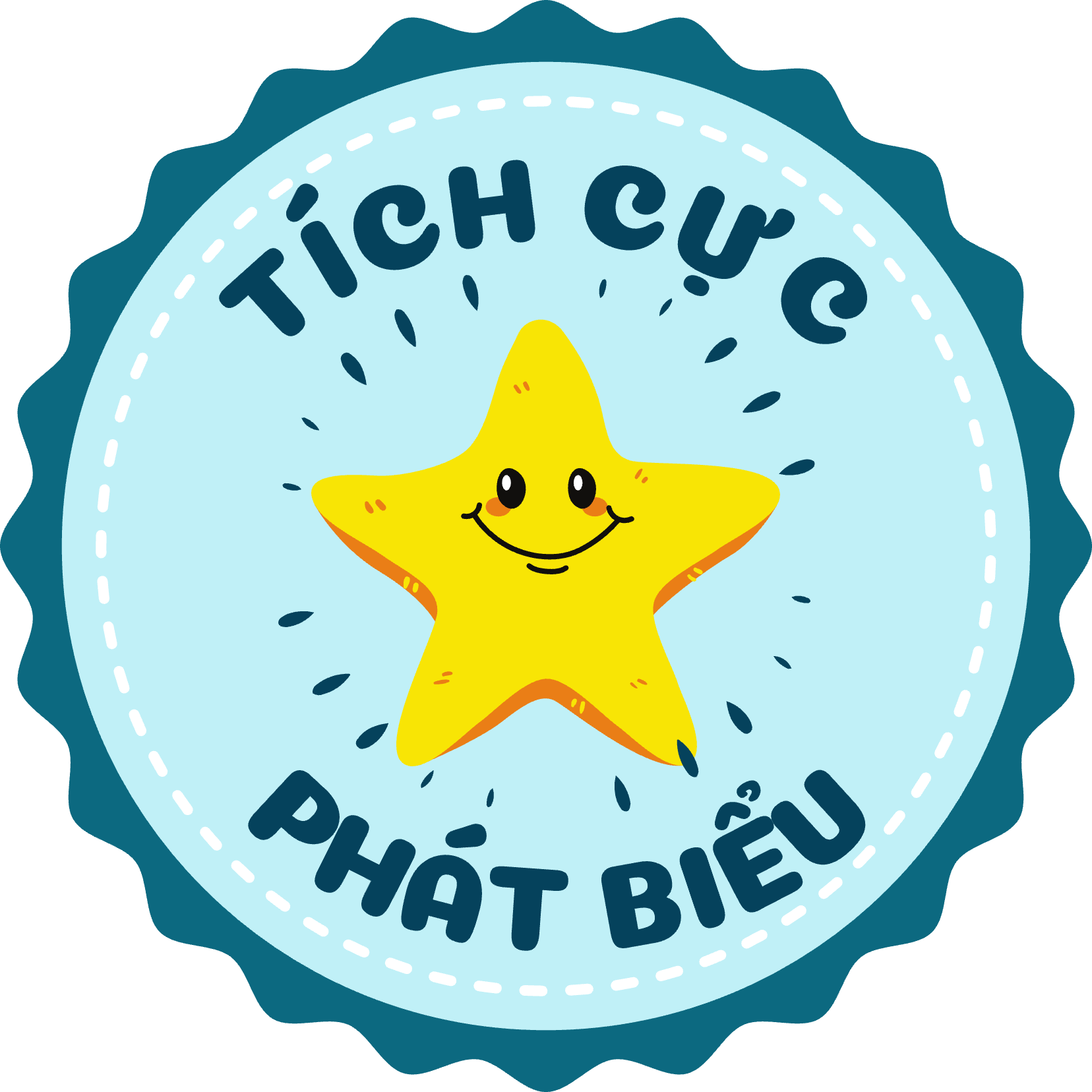 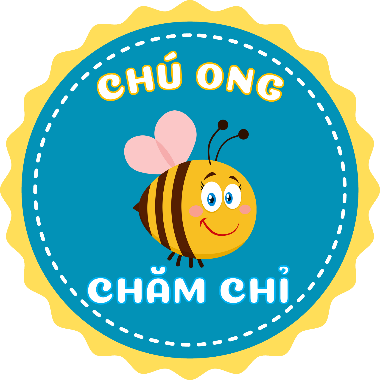 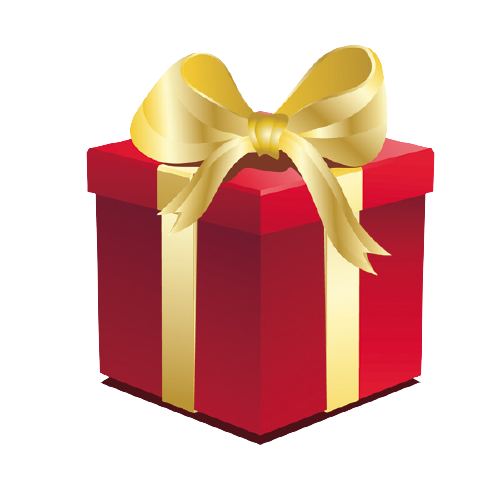 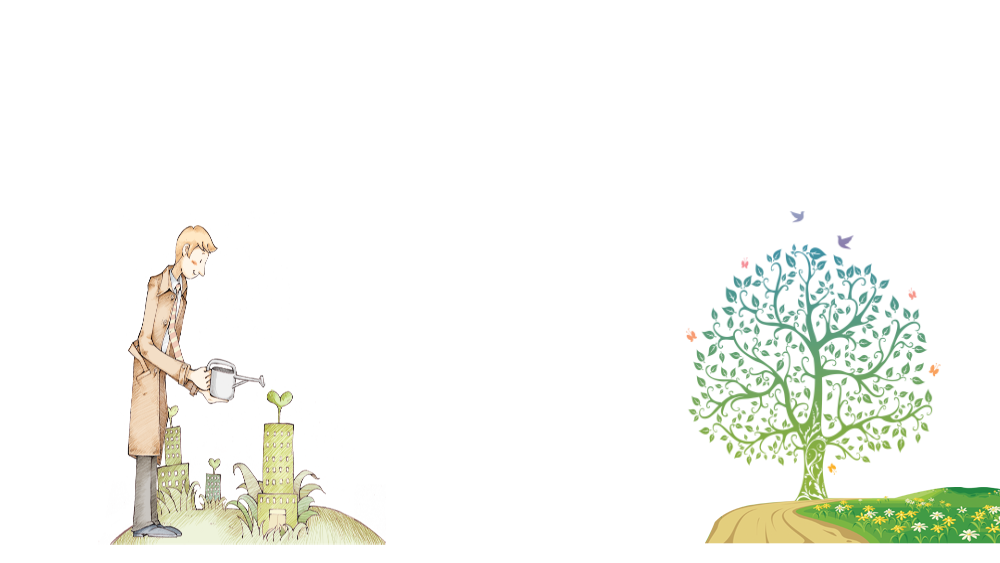 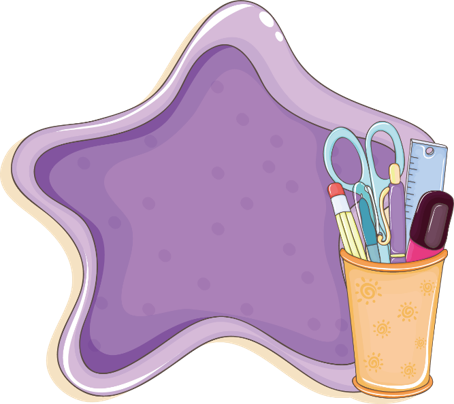 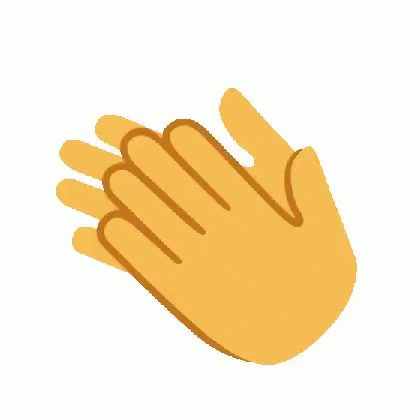 Học tiếp
[Speaker Notes: Click vào từng hộp quà]
12
12
12 : 3
12
15
15
15 : 3
15
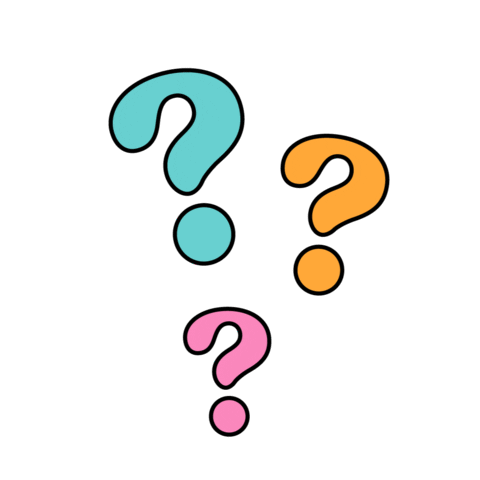 Rút gọn phân số:
Ta có:
=
=
4
4
Vậy
=
5
5
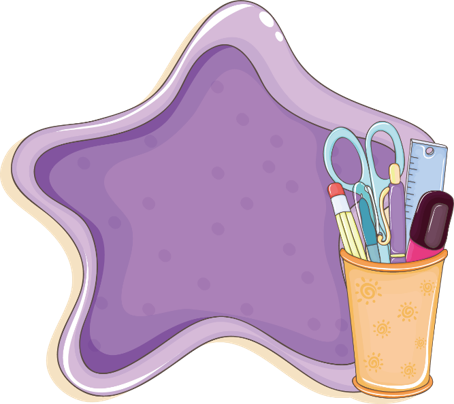 [Speaker Notes: Click vào ngôi sao tím để trở về slide trò chơi]
20
20
20 : 10
20
25
25
25 : 5
25
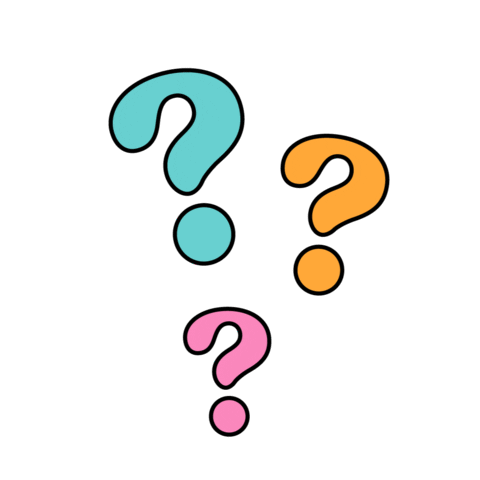 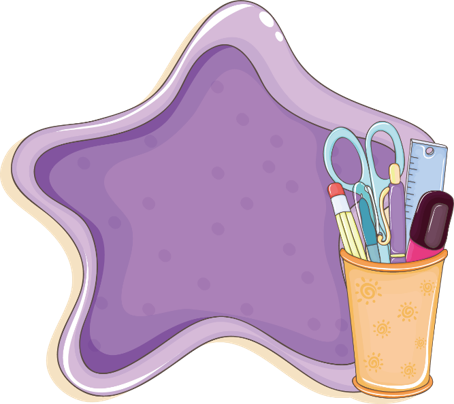 Rút gọn phân số:
Ta có:
=
=
2
2
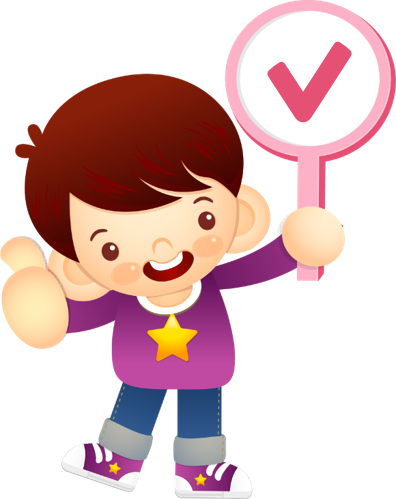 Vậy
=
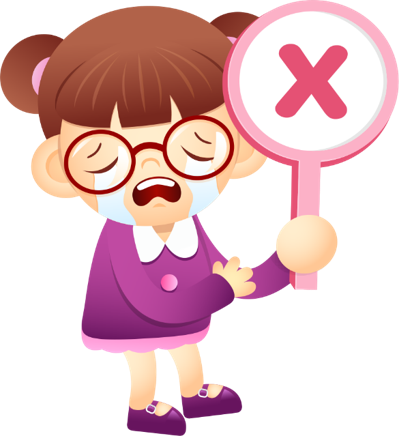 5
5
[Speaker Notes: Click vào ngôi sao tím để trở về slide trò chơi]
20
10
5
25
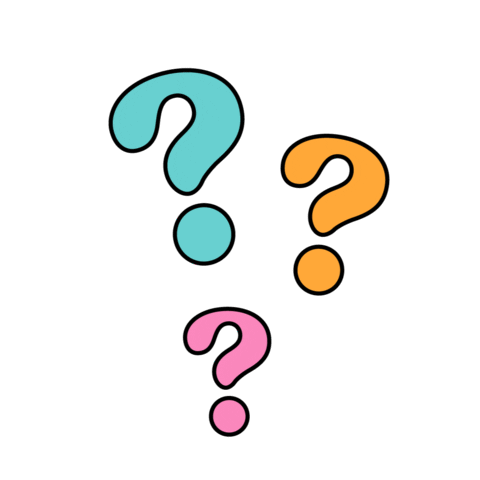 Phân số tối giản là phân số:
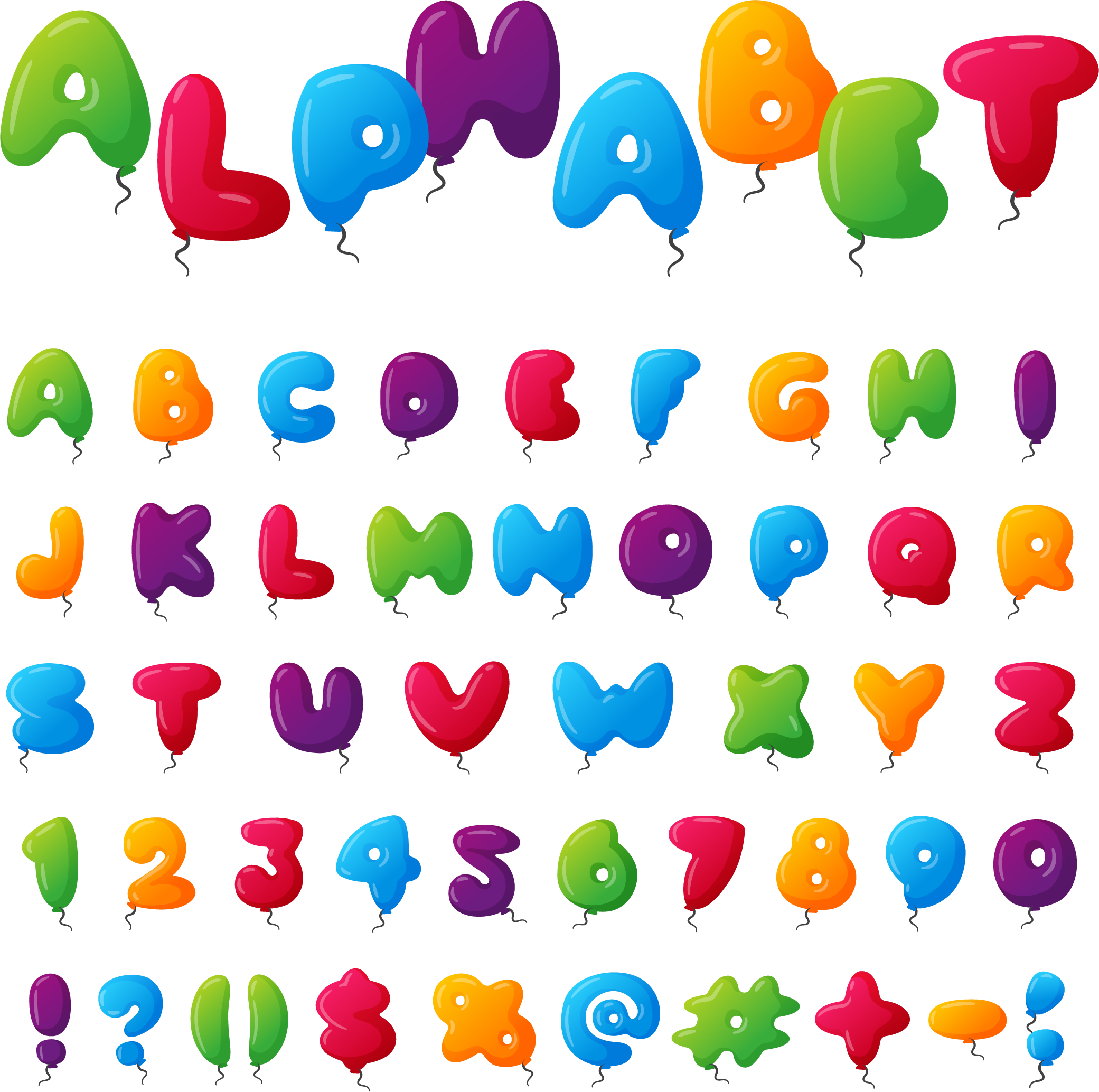 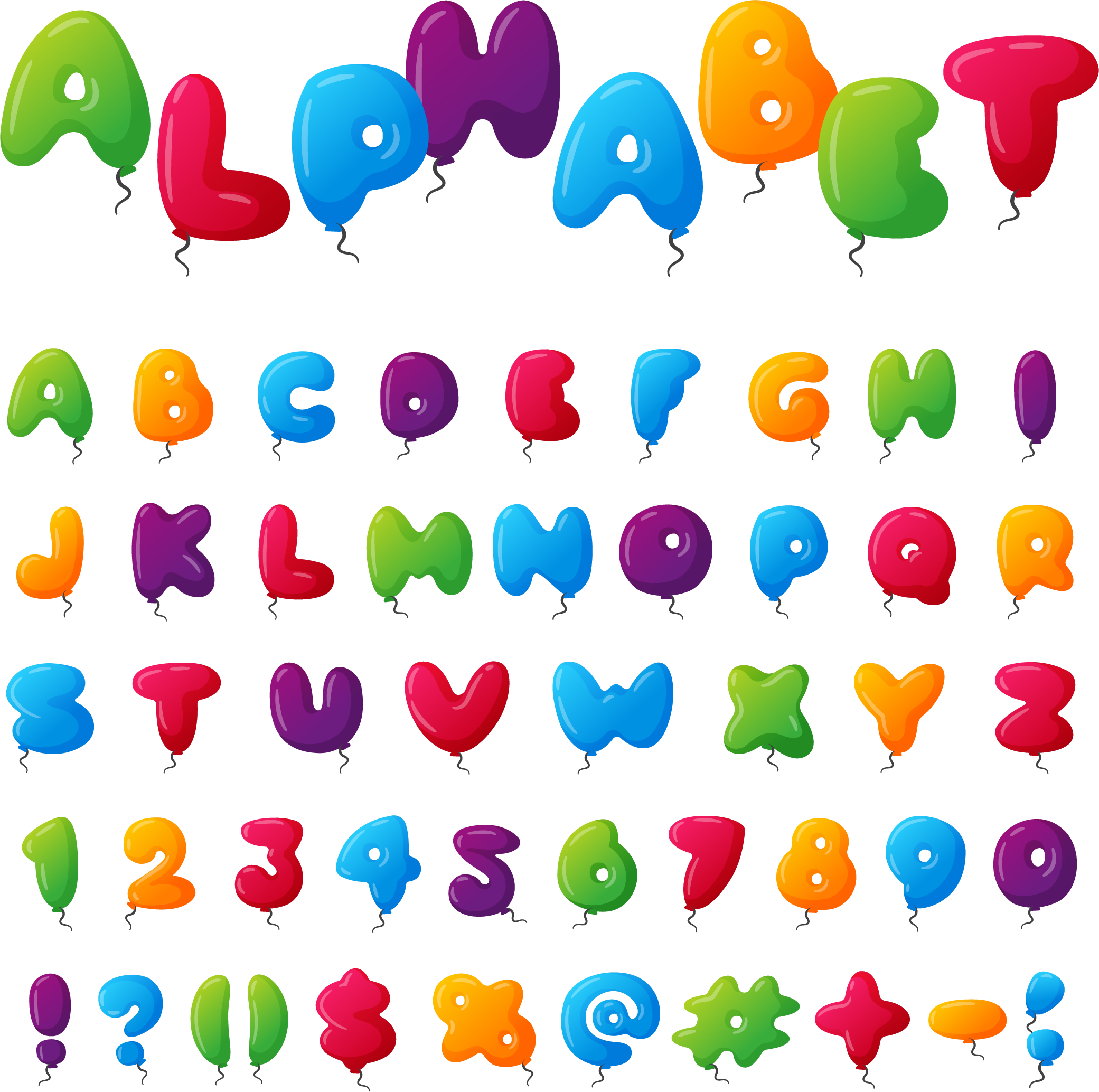 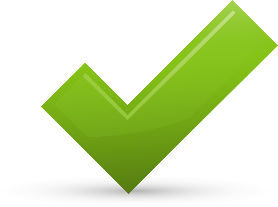 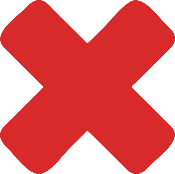 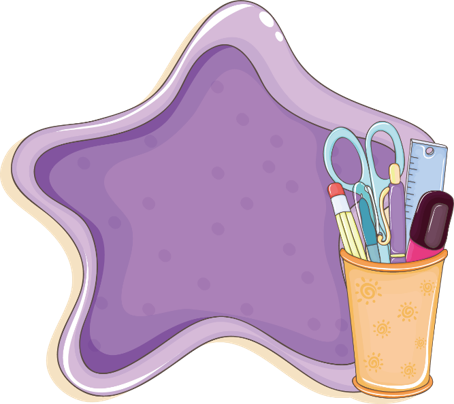 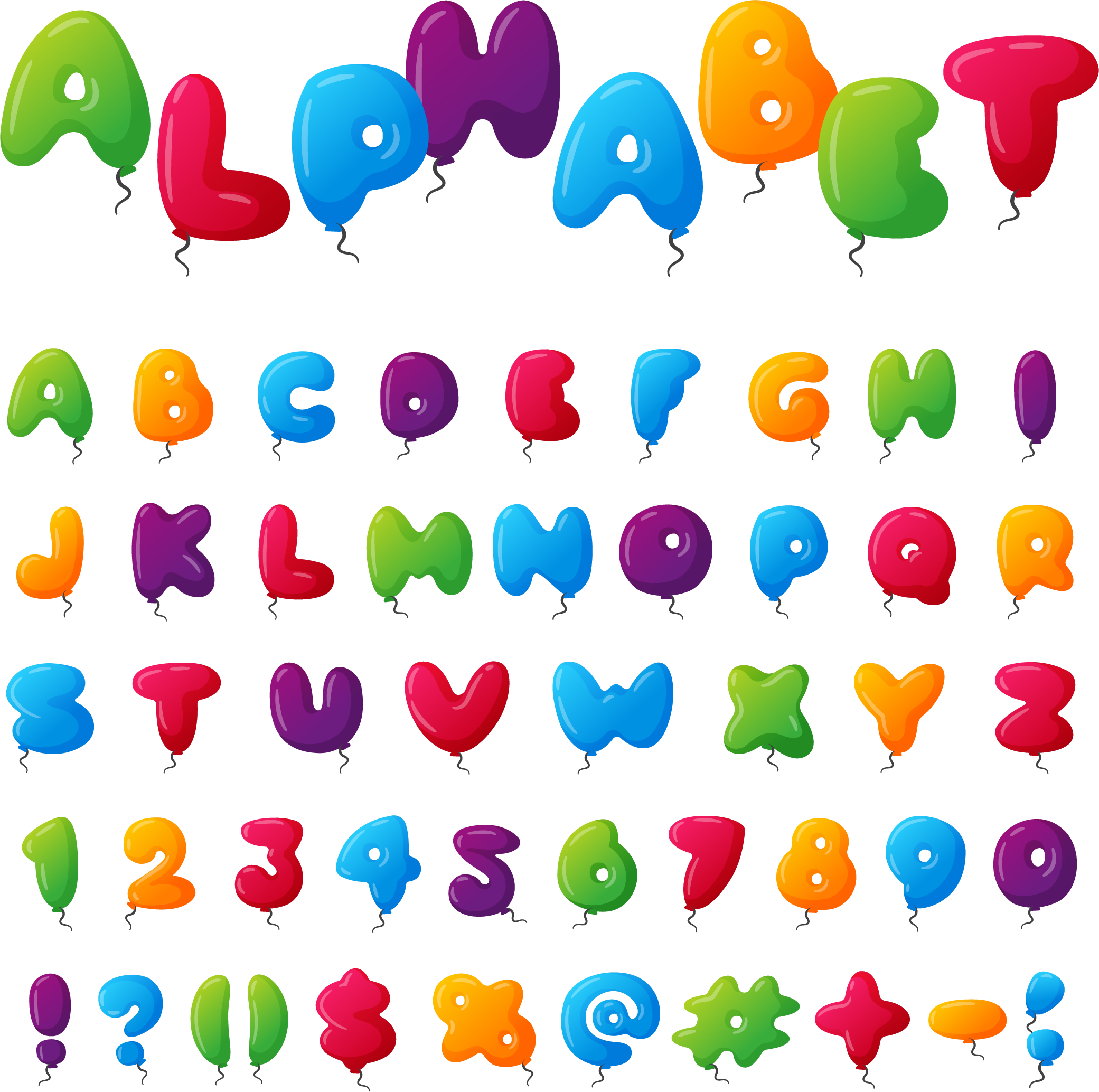 2
12
15
5
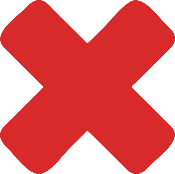 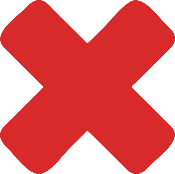 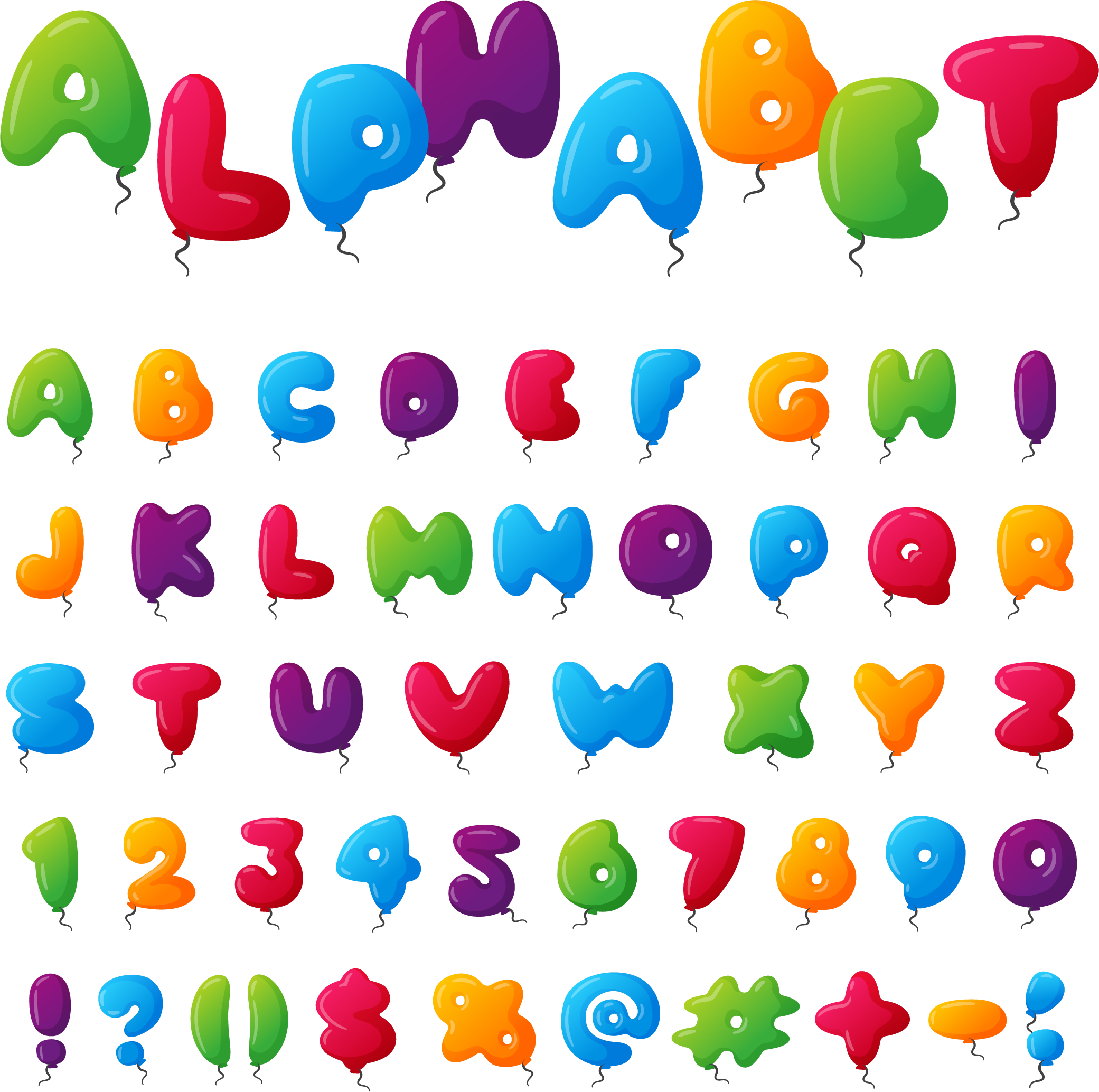 [Speaker Notes: Click vào ngôi sao tím để trở về slide trò chơi]
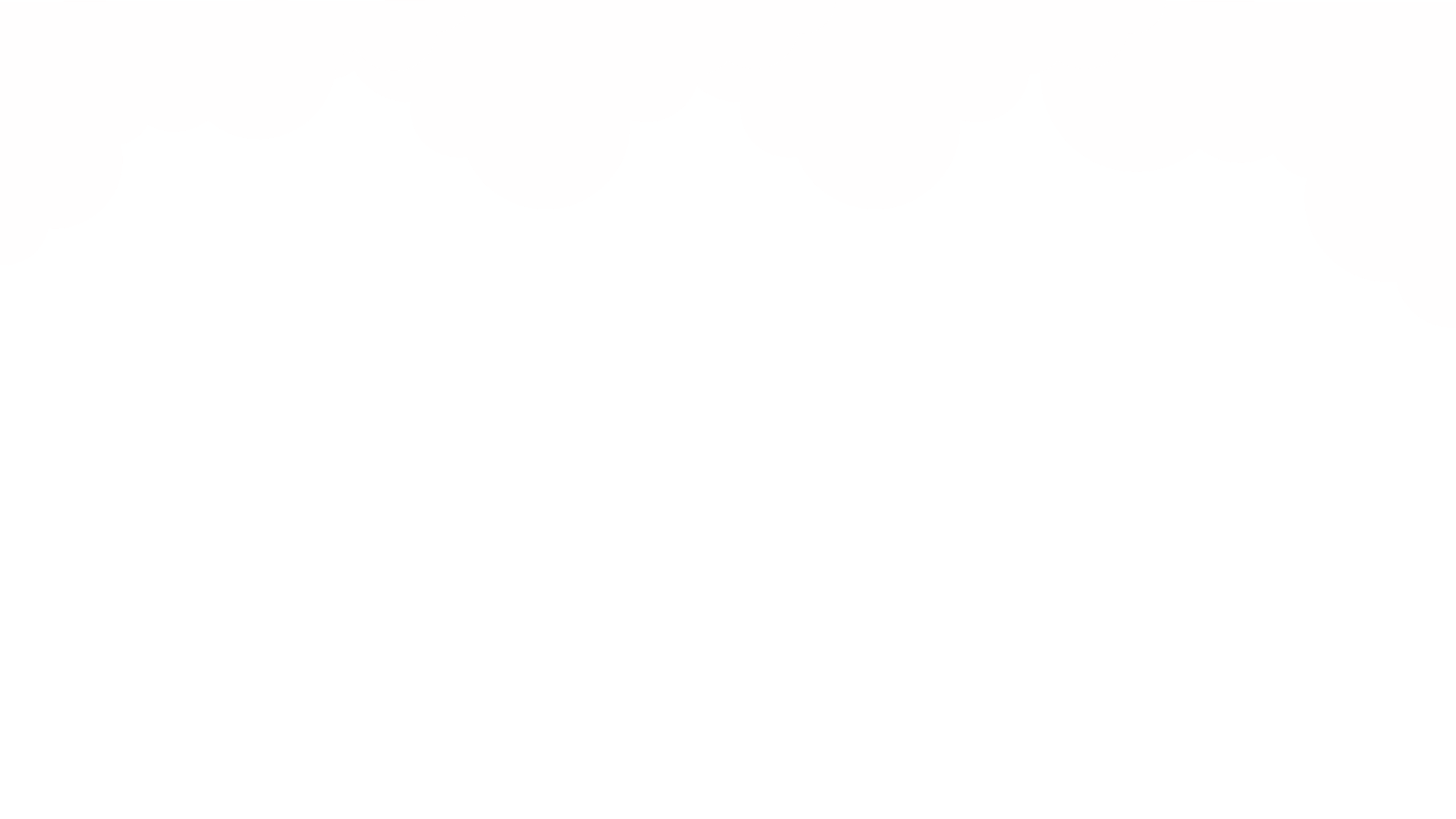 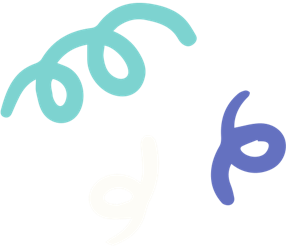 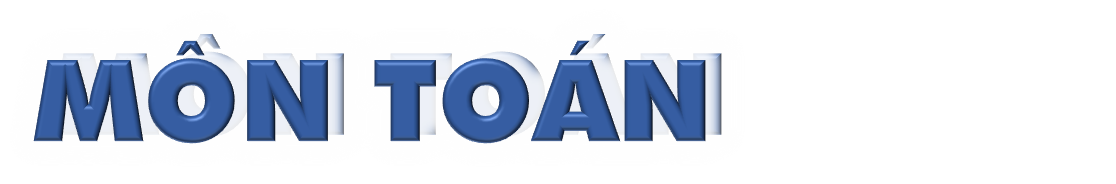 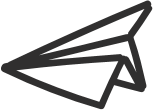 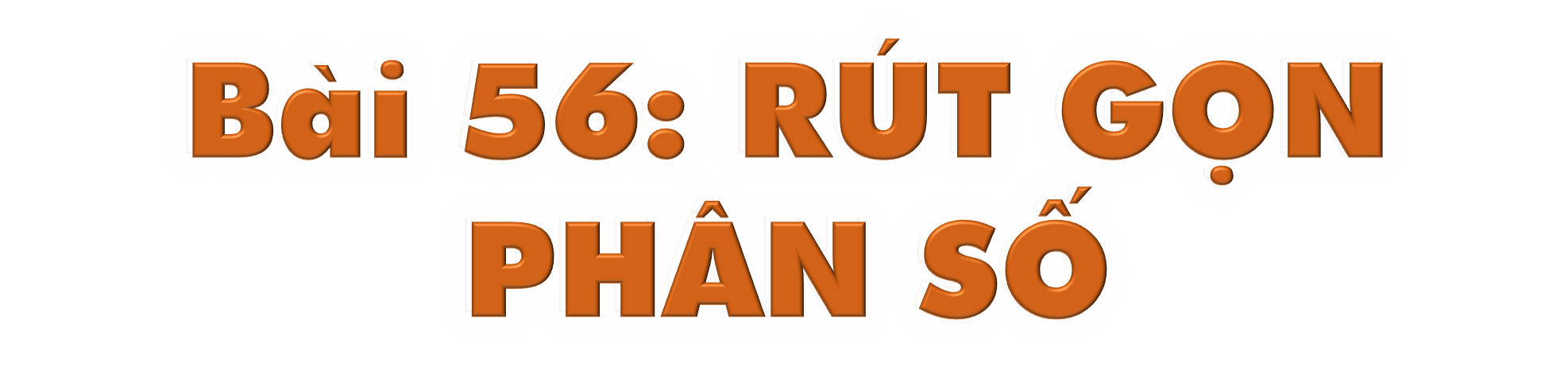 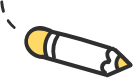 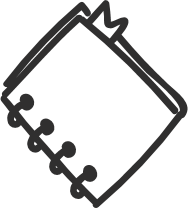 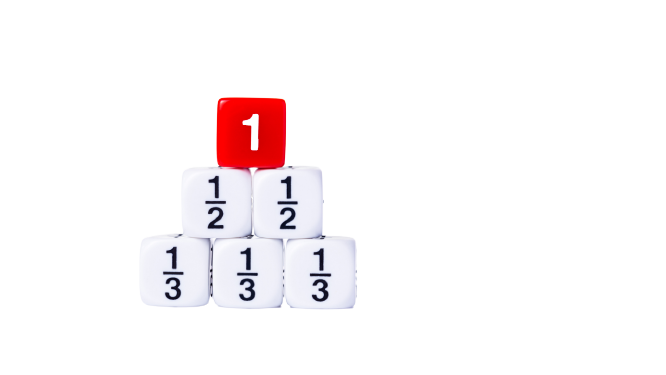 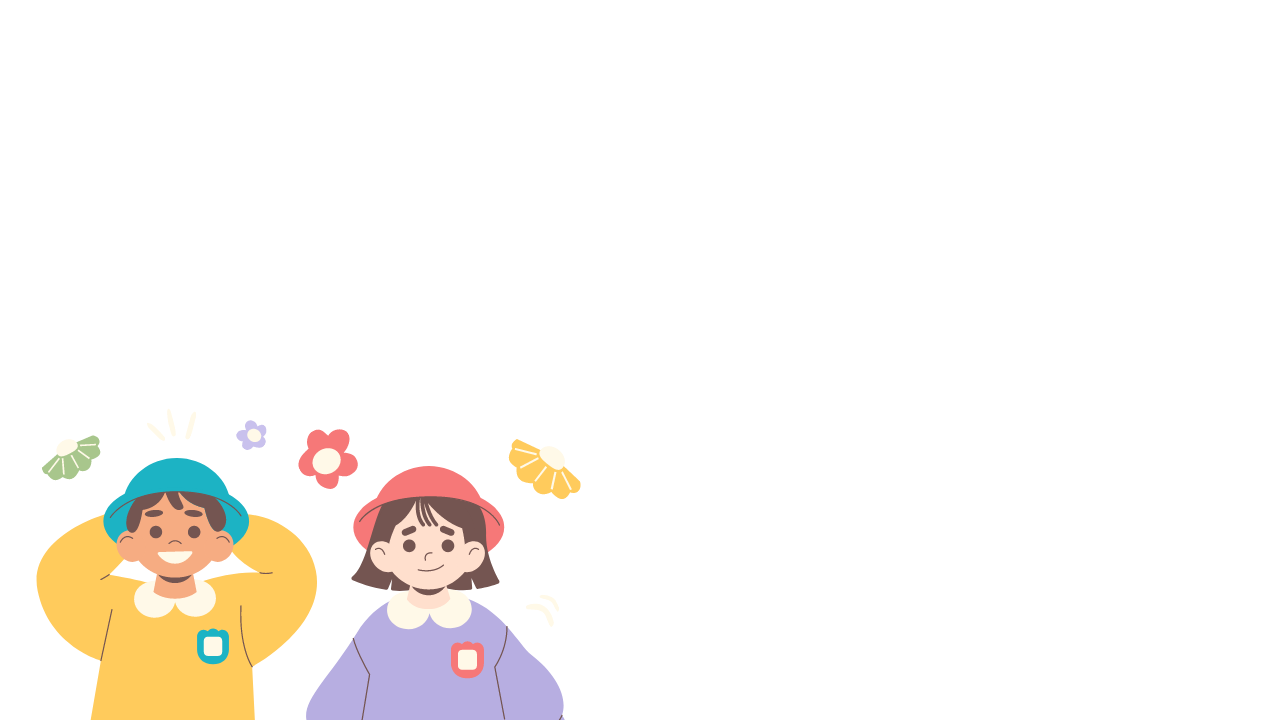 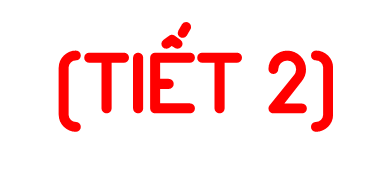 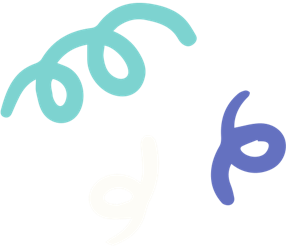 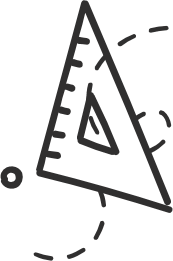 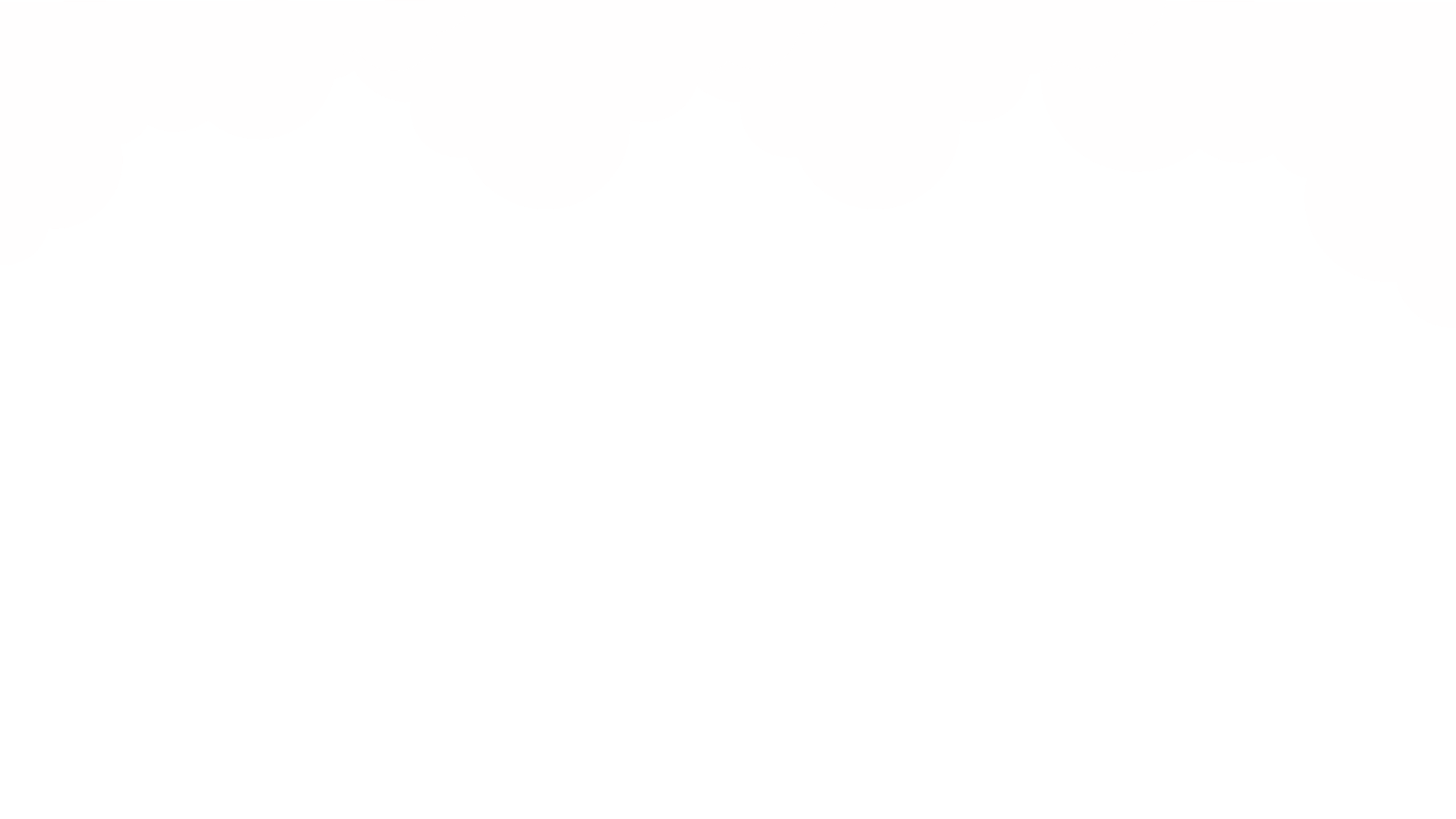 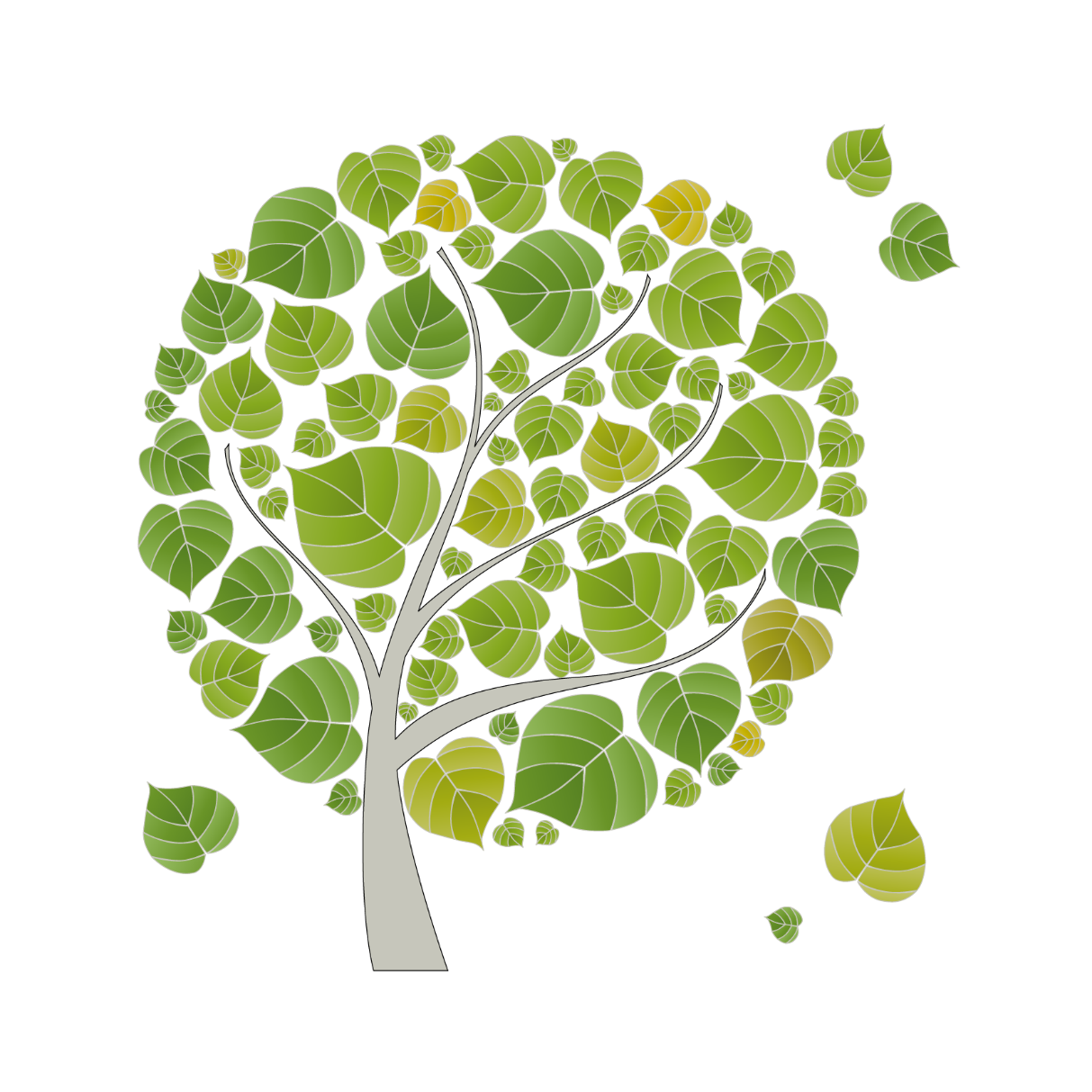 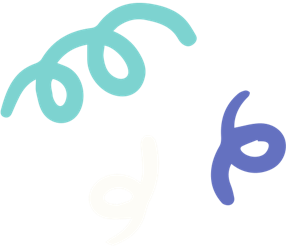 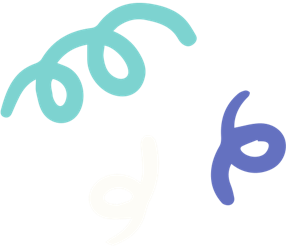 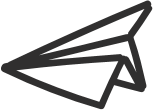 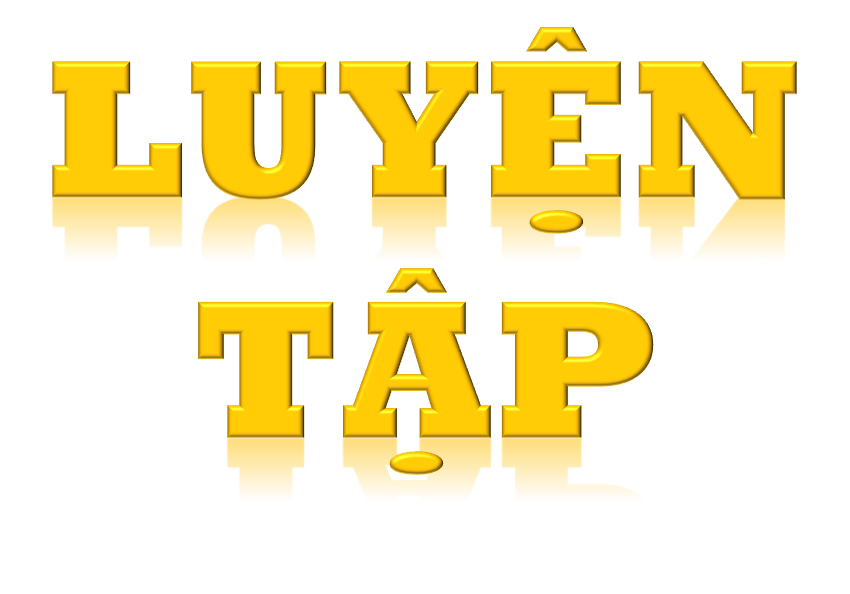 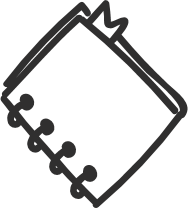 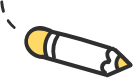 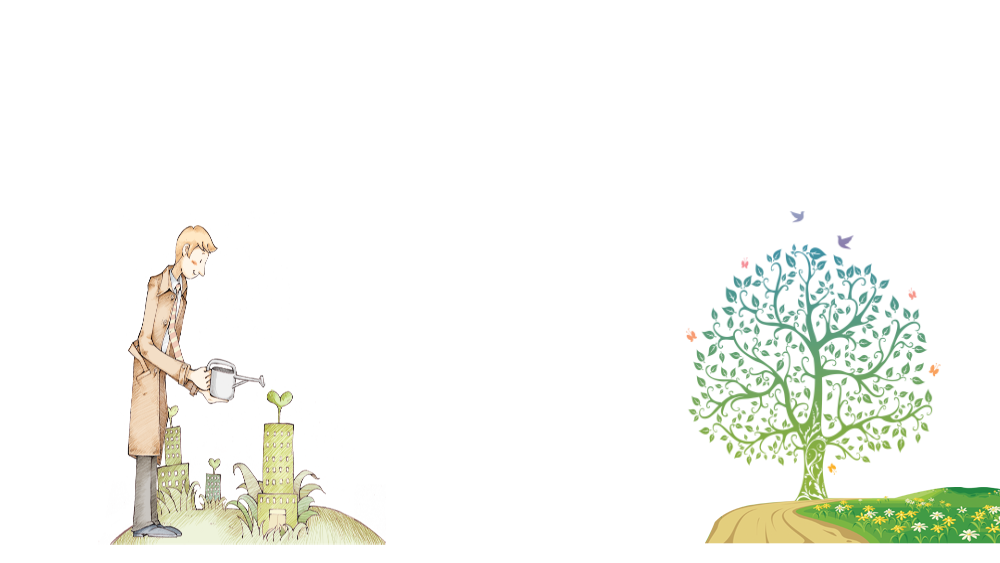 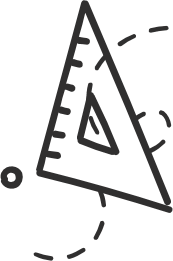 =                =
=                  =
=                  =
=     =
a) Số?
1
2
?
?
9
Chọn câu trả lời đúng
2
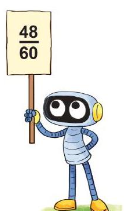 12 x 11 x 13
49 x 16 x 31
12
31
17
37
13 x 17 x 11
16 x 49 x 37
Tính (theo mẫu)
3
Cùng lấy tích ở trên và tích ở dưới chia nhẩm cho 3, chia nhẩm cho 7 rồi viết như mẫu
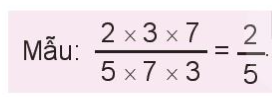 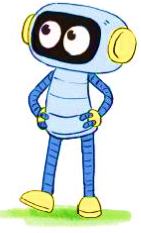 a)
b)
=
=
=                =
=                  =
4
Vậy thỏ xám và thỏ trắng được thỏ mẹ chia cho số phần giỏ cà rốt bằng nhau.
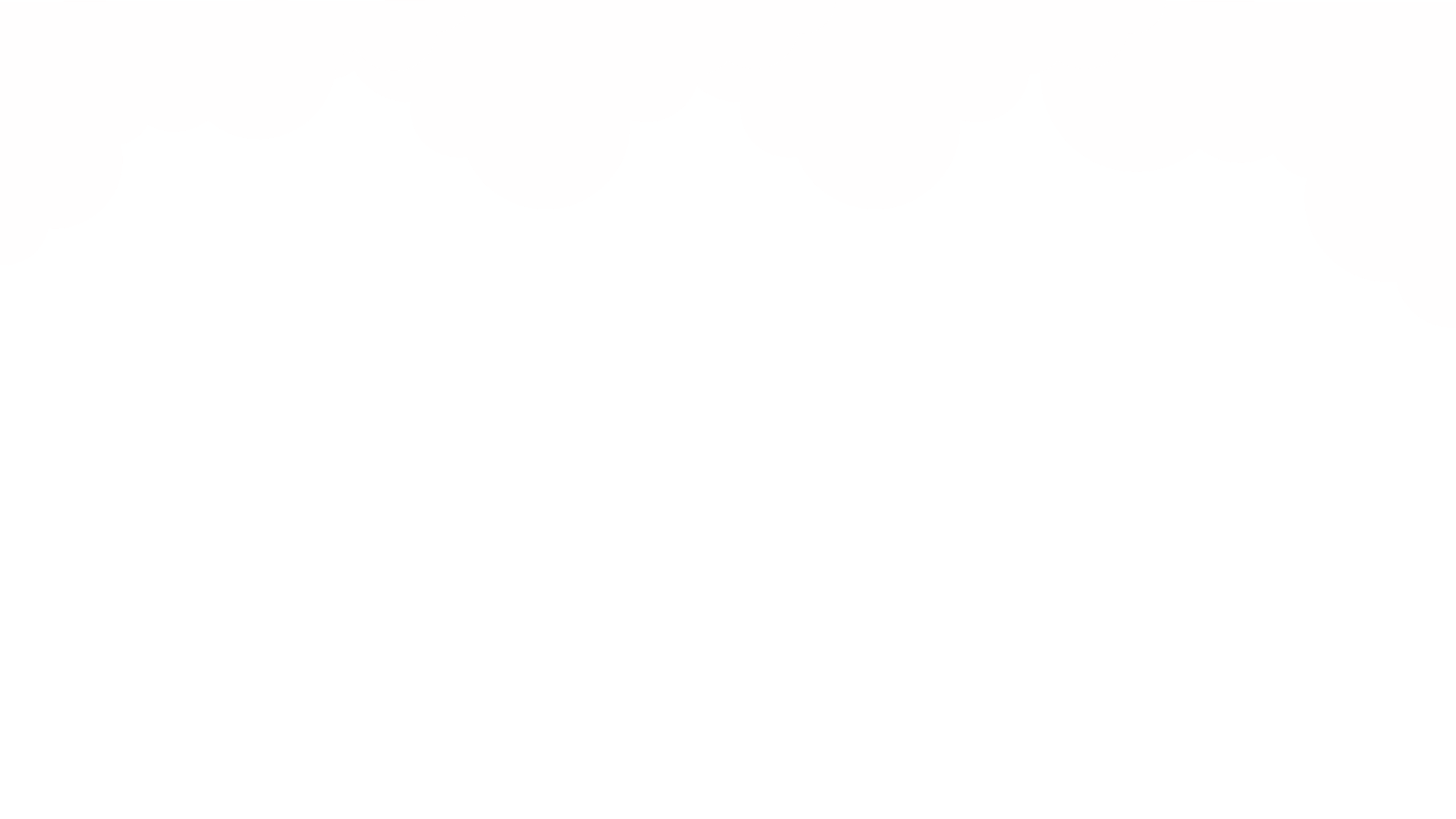 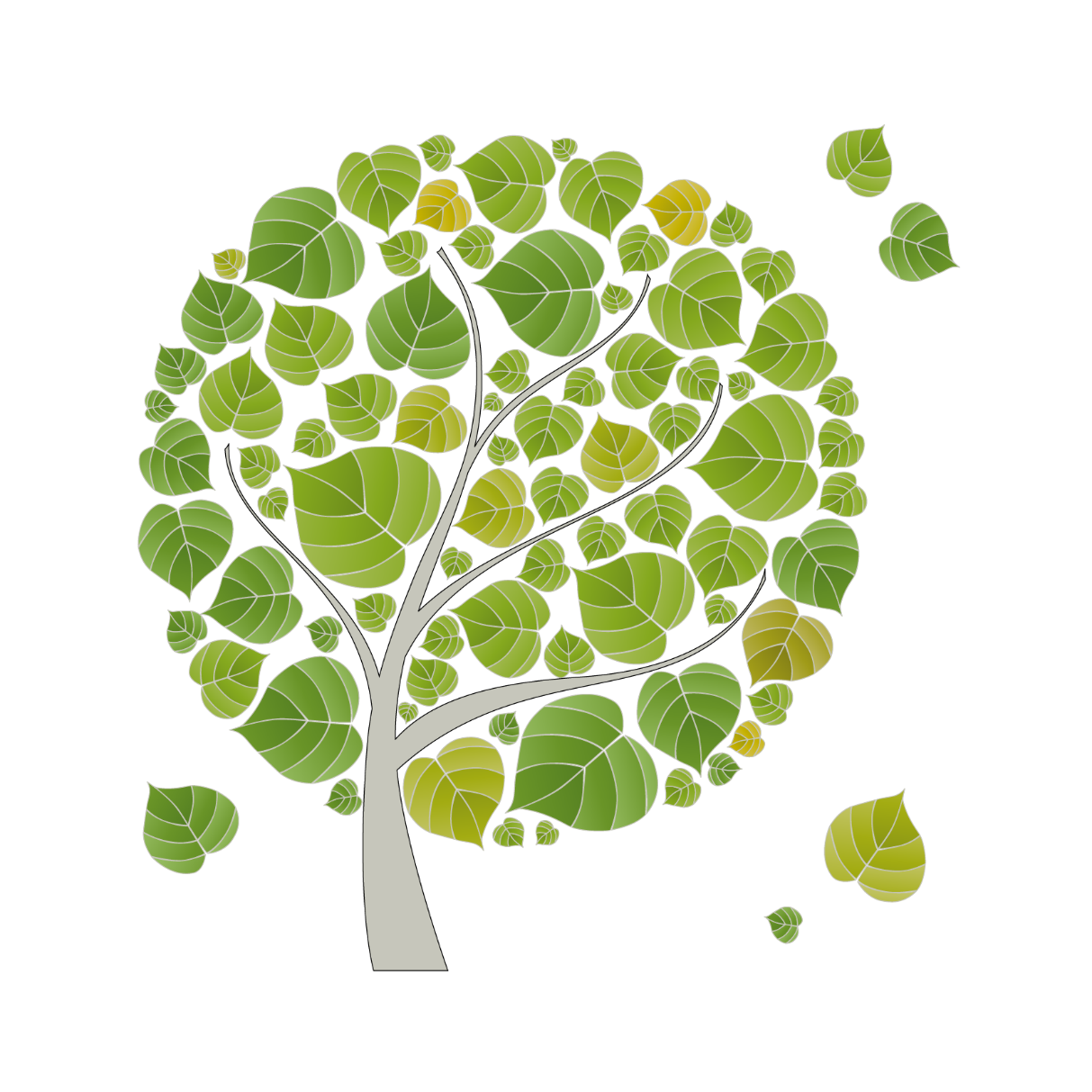 DẶN DÒ:
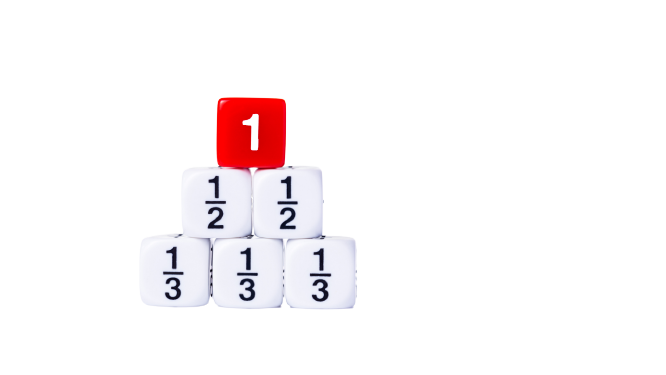 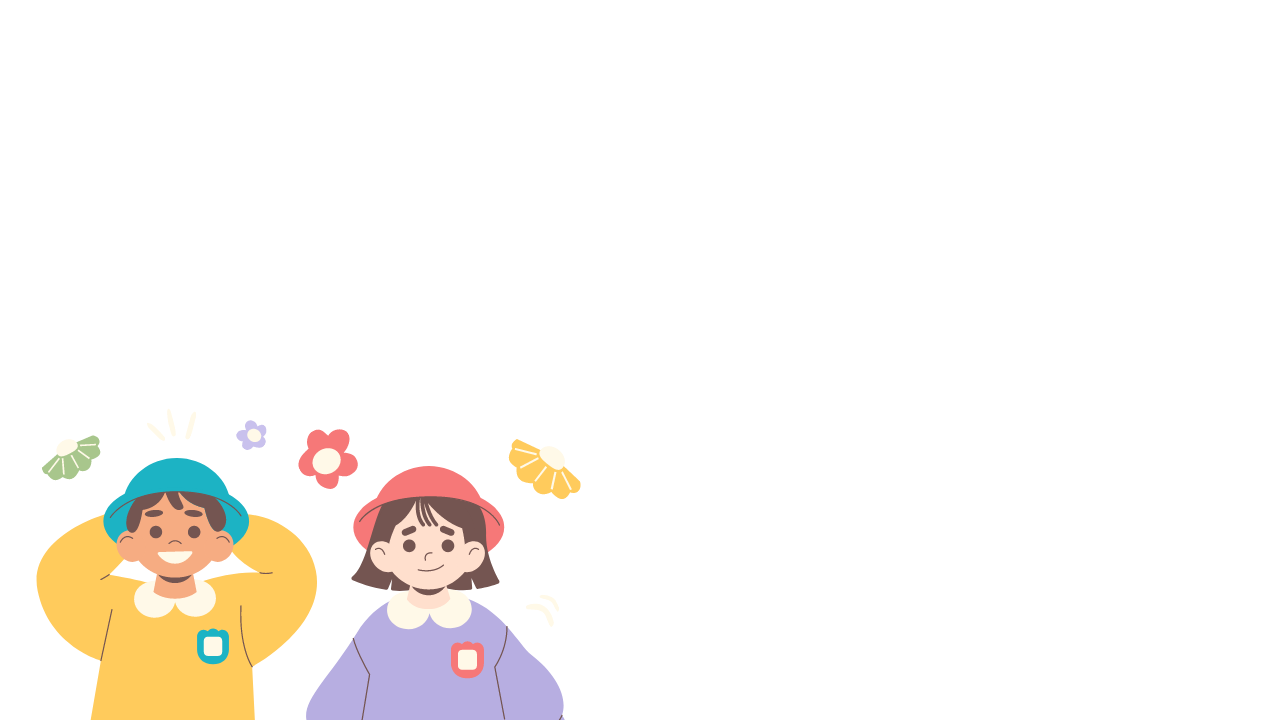 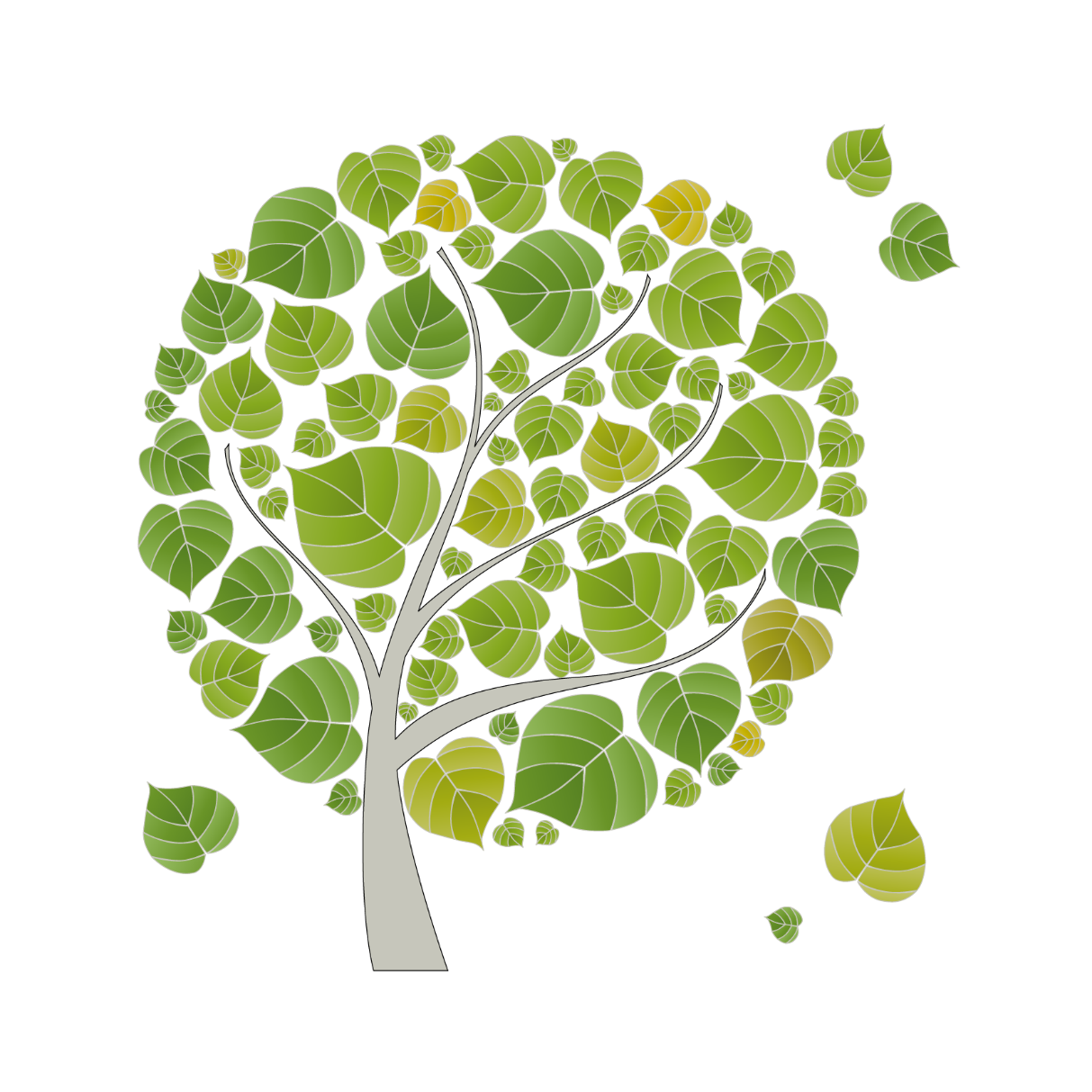 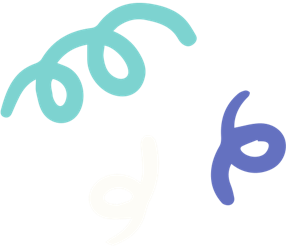 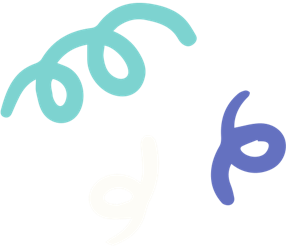 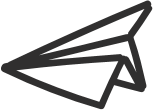 Chúc em học tốt
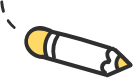 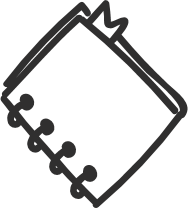 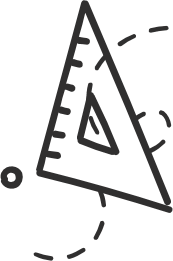